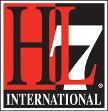 To join the meeting:

Phone Number: +1 770-657-9270Participant Passcode: 943377 
See wiki for WebEx link
Care Plan (CP) Team Meeting 60 minutes
André Boudreau (a.boudreau@boroan.ca)
Laura Heermann Langford (Laura.Heermann@imail.org)
Stephen Chu (stephen.chu@nehta.gov.au)

2011-12-21
Care Plan wiki: http://wiki.hl7.org/index.php?title=Care_Plan_Initiative_project_2011
HL7 Patient Care Work Group
Agenda for Dec 21
Review and provide feedback for Chronic Conditions Care Plan Storyboard
Updates – appendices with tables of expected artifacts has been added
Review status of all SBs
Plan for WGM Meeting and other meetings


Move to future meetings
Review any updates or questions from Pediatric Allergy SB if needed
Review Perinatology appendices with tables of expected artifacts if time and if Laura is available. 
Review any further comments collected on Home Care SB
Participants- Meetg of 2011-12-21 p1
Participants- Meetg of 2011-12-07 p2
Chronic Conditions Care Plan Storyboard
Chronic Conditions Care Plan SB
See updated Word document in TC mode
Chronic-Conditions_Care-Plan-Storyboard_V0-3_2011-11-30-Reviesed 20111221b.docx
Discussion Notes
Appendix A (glossary) can be the same for all SBs
Appendix B is specific to each SB. It describes briefly the information generated and exchanged throughout the story.
Status and Plan for all Storyboards
Status of SBs
Future Meetings
Agenda for Future meetings
January 4th (André to lead)
Review Perinatology appendices with tables of expected artifacts if time and if Laura is available. 
Review Chronic Conditions 3rd draft (before external review)
Review Pediatric, immunization and Allergy/Intolerance
Review forward plan to complete the DAM (André to propose)

WGM- Thursday 19 January Q1- 9am-10h30 CT (10:00am to 11:30am ET) (Stephen to lead)
Status review
Feedback on the Home Care SB (André)
?? Review Stay Healthy SB- first draft (TBC- Carolyn)
?? Review Acute condition SB- first draft (TBC-?)
Review forward plan to complete the DAM (André)

Review any further comments collected on Home Care SB
Review any updates or questions from Pediatric Allergy SB if needed